Acid-Base Titrations
Name:__________________________________
are about..
determining unknown concentrations of acids or bases by neutralization and analysis of pH changes throughout the neutralization.
Type of Titration
Unknown SA with a SB
Unknown SB with a SA
Unknown WA with SB
Unknown WB with SA
pH = -log [acid]
pOH = -log [base]
pH = 14-pOH
pH > -log [acid]
pOH = -log [base]
pH < 14-pOH
Initial pH
MAVA = MBVB
MAVA = MBVB
MAVA = MBVB
MAVA = MBVB
How to determine equivalence point
pH = 7
pH = 7
pH > 7
pH < 7
pH at equivalence point
H2O, spectators
H2O, spectators
Conjugate base, H2O, spectators
Conjugate acid, H2O, spectators
Species present at equivalence point
½ equivalence point
Not used
Not used
pH= pKa
pH= pKb
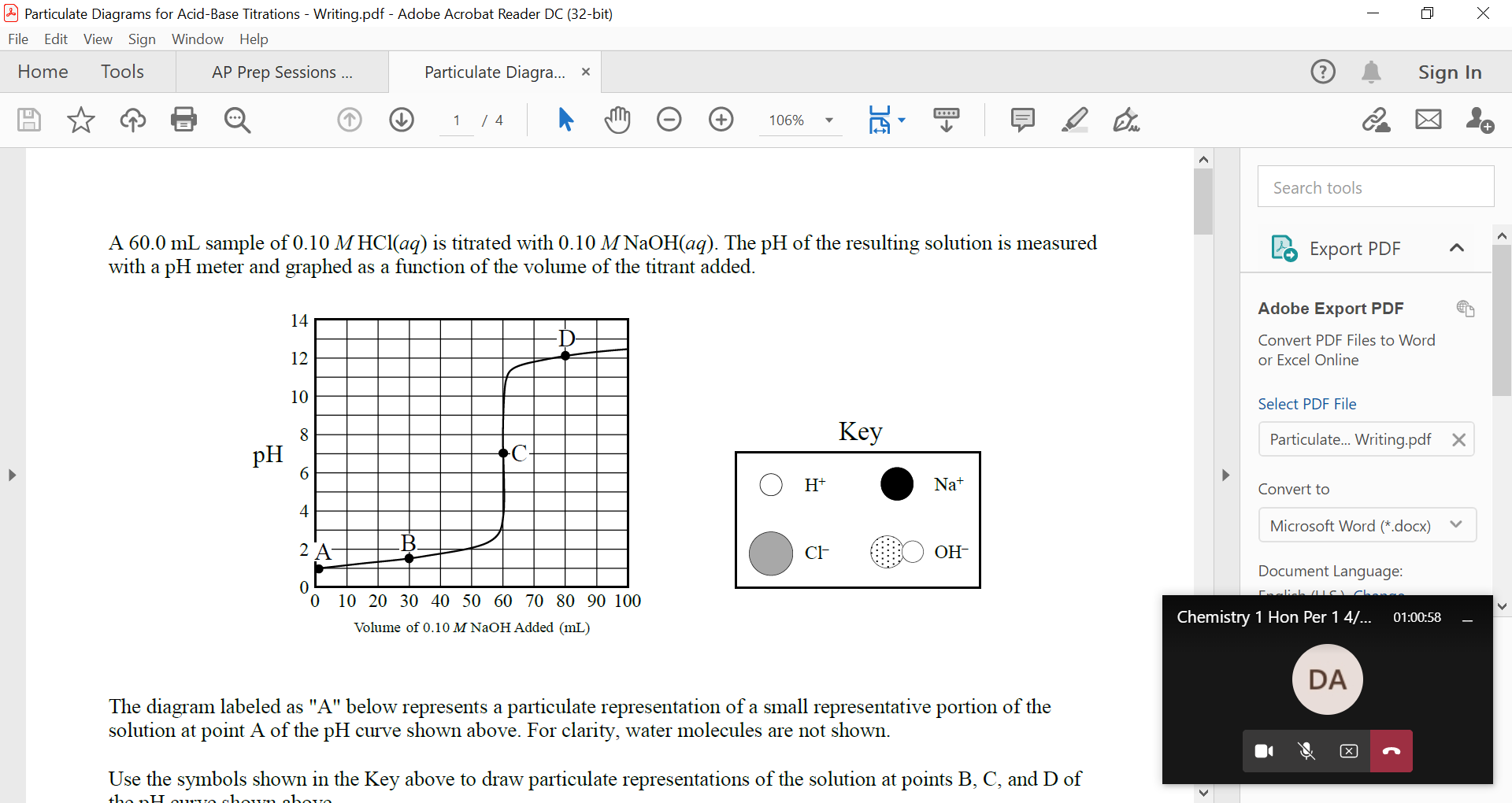 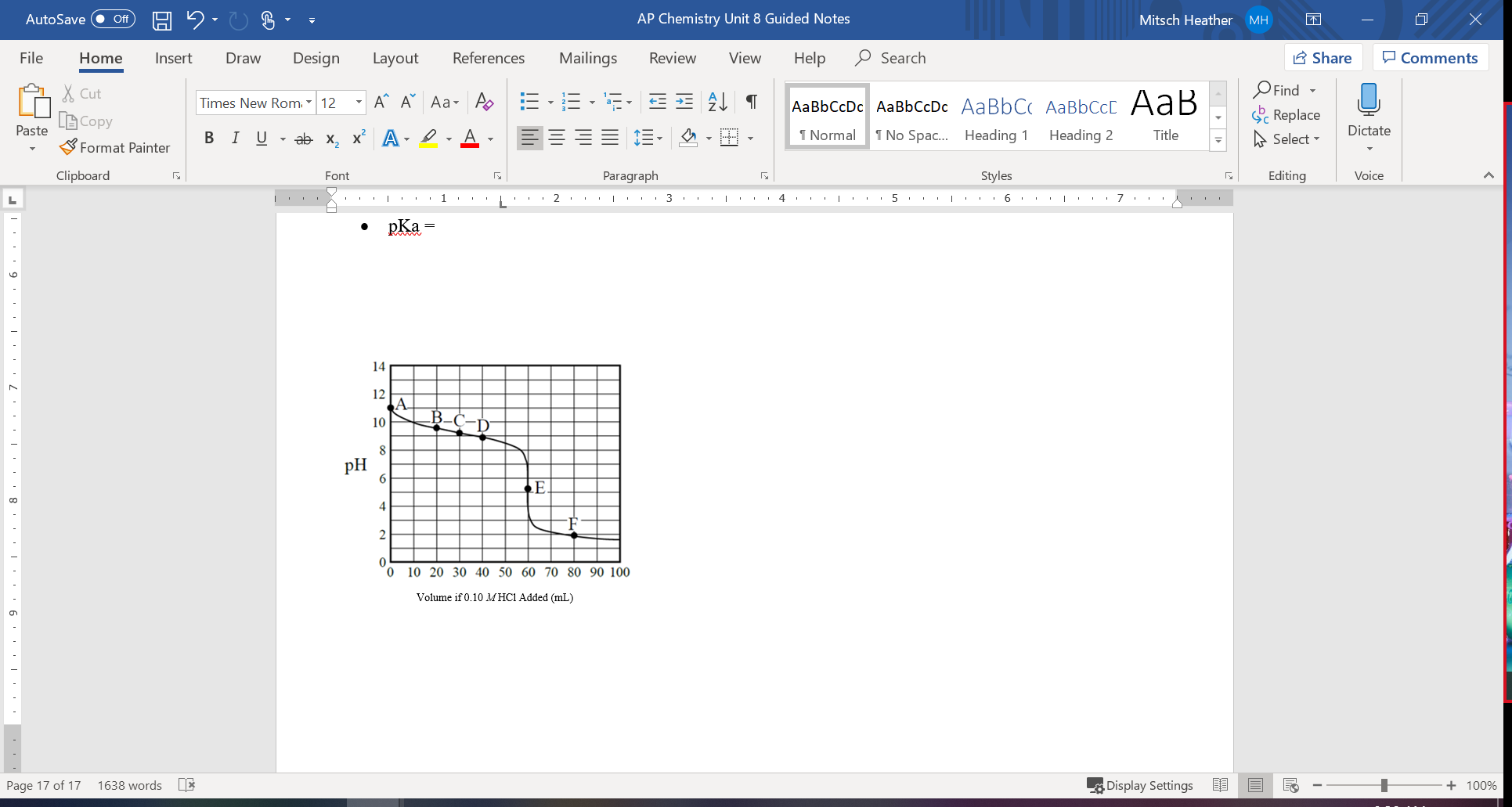 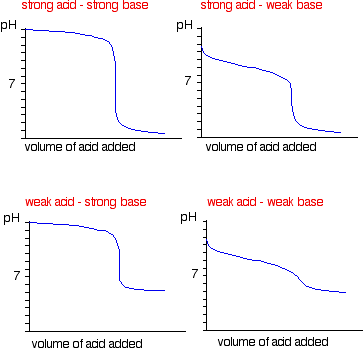 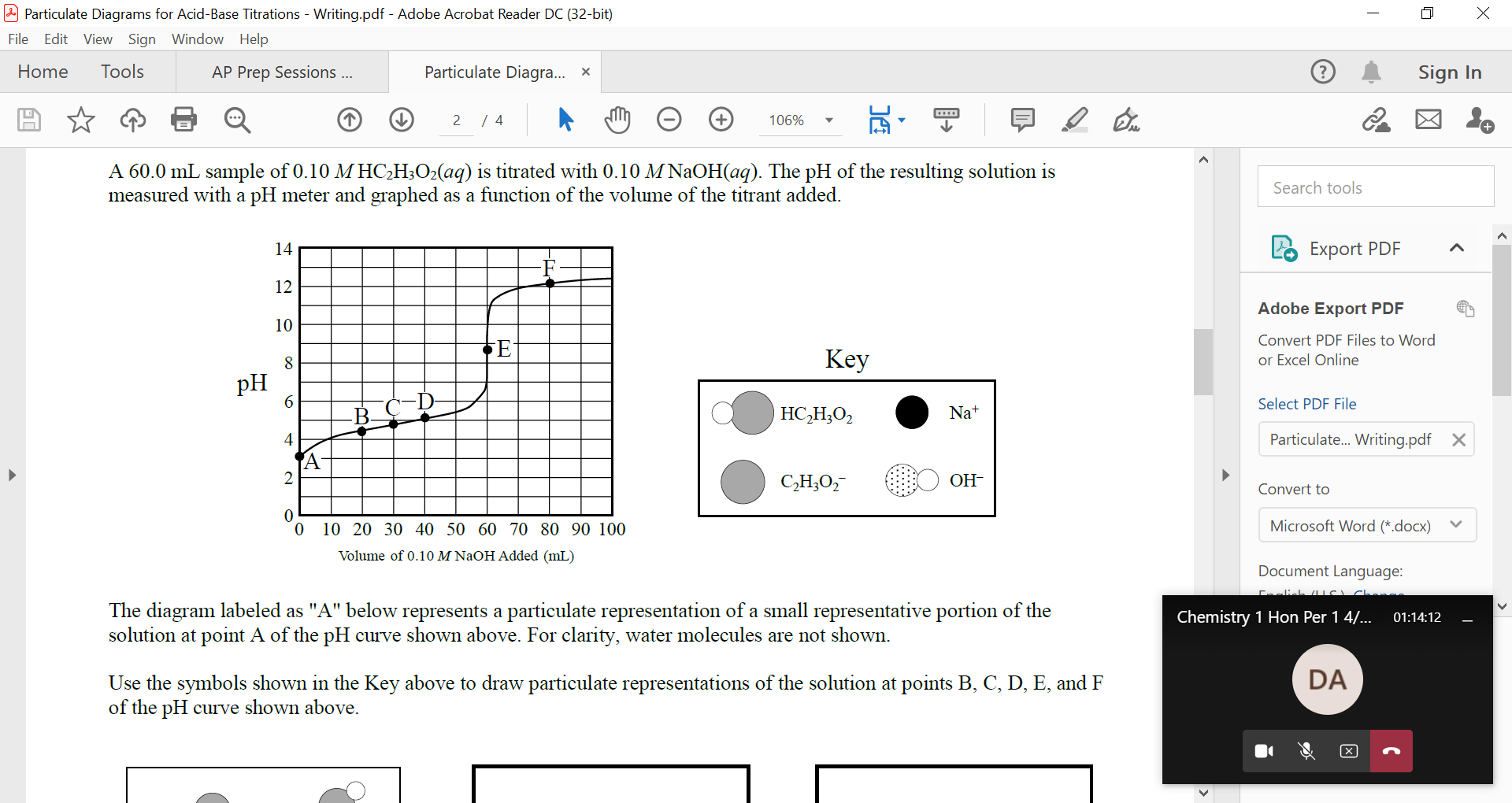 Titration Curve
So what?

Knowing the pH differences for each type of titration will help you identify the types of calculations needed for each problem type. (ICE table vs.-log calculation)

Identifying the species present at different points in the titration can give a reasoning for pH changes.

Concentration determines the equivalence point, not whether the acid or base is weak or strong.
Extension

 Students will use their frame to analyze FRQs to help determine the key aspects and strategize to solve problems.

Students will compare their observed lab data to the category on the frame to determine sources of error in their laboratory experiment.